PLIN034  Algoritmický popis syntaxe
3.
Výstupy syntaktické         				 analýzy
Jakub Machura
Masarykova univerzita
Ústav českého jazyka
machura@phil.muni.cz
podzim 2023
Teoretická východiska
L. Tesnière
navazuje V. Šmilauer a PLK
vykrystalizovalo v FGP
binární vztah řídícího a závislého slova
závislostní strom, treebanky
ZÁVISLOSTNÍ STROM
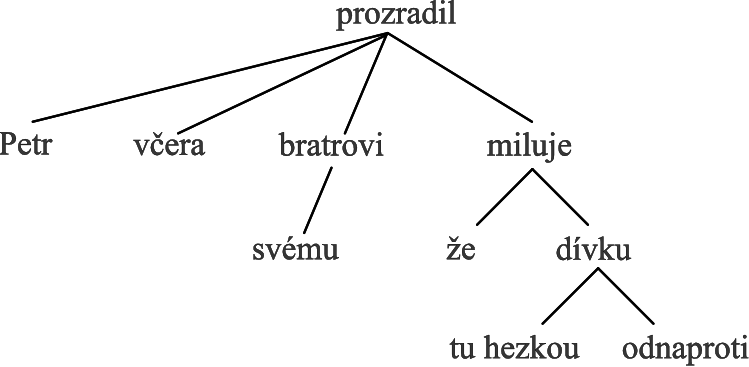 převzato z: https://www.czechency.org/slovnik/Z%C3%81VISLOSTN%C3%8D%20STROM
Závislostní strom
uzly a hrany
souvislý graf
orientovaný graf
„australské stromy“
Závislostní strom
Závislostní strom
Závislostní strom „uspořádaný“
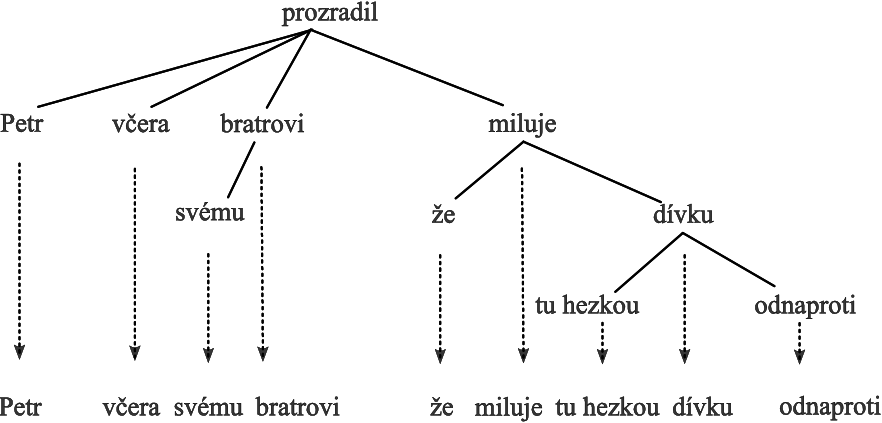 Převzato z: https://www.czechency.org/slovnik/Z%C3%81VISLOSTN%C3%8D%20STROM
Závislostní strom
Neprojektivní konstrukce
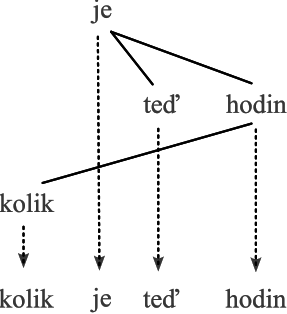 Převzato z: https://www.czechency.org/slovnik/Z%C3%81VISLOSTN%C3%8D%20STROM
Závislostní strom
Neprojektivní konstrukce
Množina závislostí
jednoho uzlu netvoří
souvislý úsek.
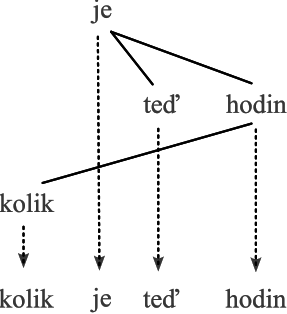 Převzato z: https://www.czechency.org/slovnik/Z%C3%81VISLOSTN%C3%8D%20STROM
Závislostní strom
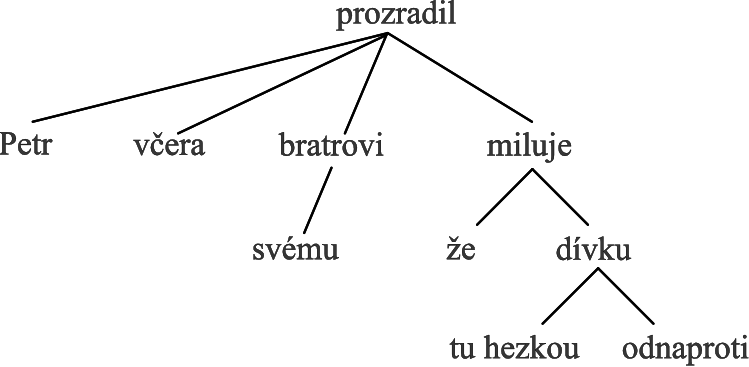 převzato z: https://www.czechency.org/slovnik/Z%C3%81VISLOSTN%C3%8D%20STROM
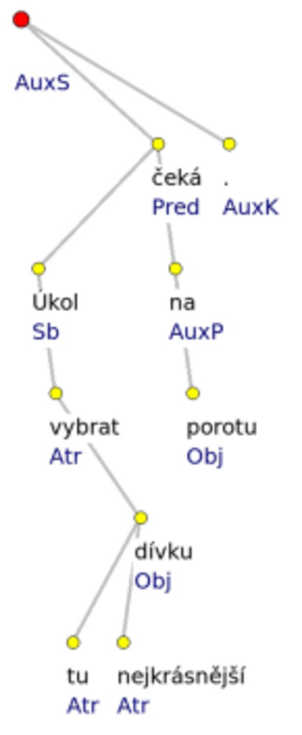 Pražský závislostní korpus
Úkol vybrat tu nejkrásnější dívku čeká na porotu.
Převzato z: https://www.czechency.org/slovnik/Z%C3%81VISLOSTN%C3%8D%20STROM
Závislostní strom
Jak zachytit syntaktické vztahy, které nemají závislostní nebo binární povahu?
koordinace, apozice, vsuvka, 
    vokativ?, elipsa?, doplněk?
Sémantická interpretace
hůře se zachytává sémantická interpretace
královna
generace
nová
krásy
nová
stíhaček
9
Teoretické problémy
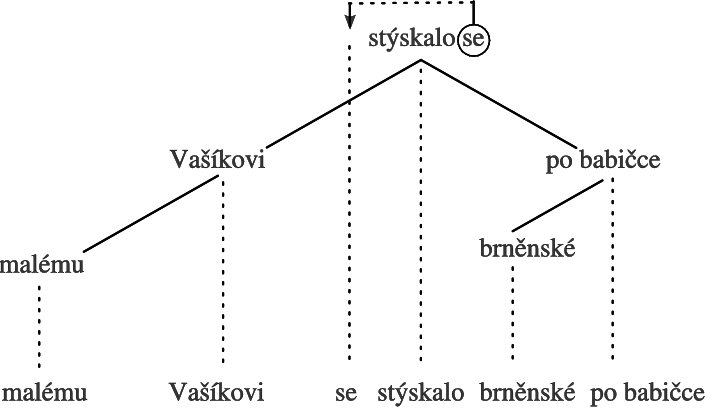 převzato z: https://www.czechency.org/slovnik/Z%C3%81VISLOSTN%C3%8D%20STROM
Teoretické problémy
Petr tvrdil, že / *aby / *zda
Petr zkoumal, *že / *aby / zda
Petr doporučil Pavlovi, *že / aby / *zda
Petr doporučil Pavlovi, že + modální sloveso – 					– infinitiv
Bezprostředněsložkový strom
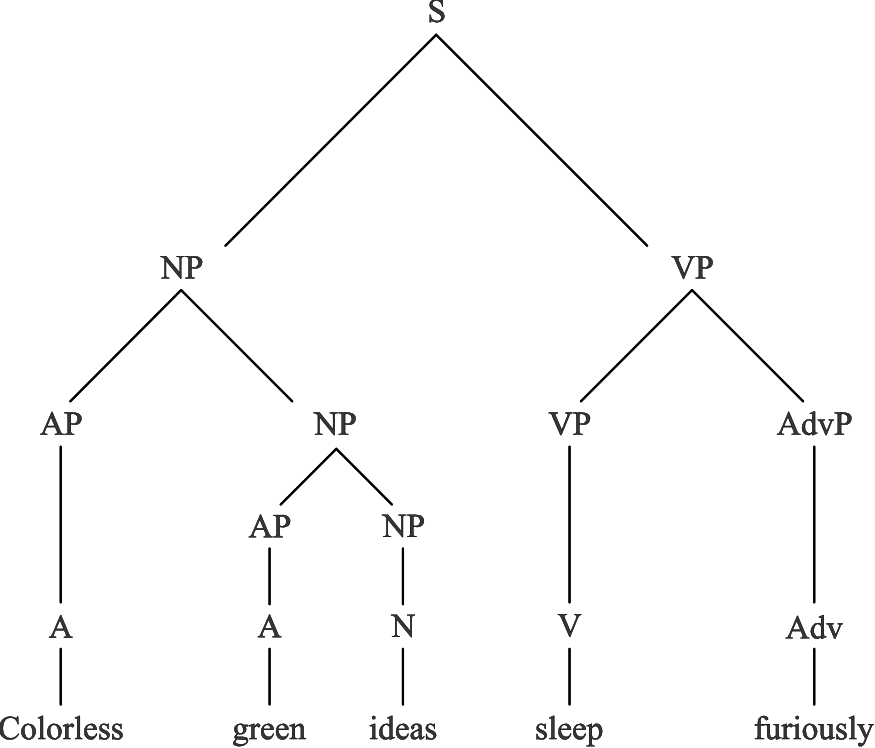 https://www.czechency.org/slovnik/BEZPROST%C5%98EDN%C4%9ASLO%C5%BDKOV%C3%9D%20STROM
Bezprostředněsložkový strom
Složkový strom
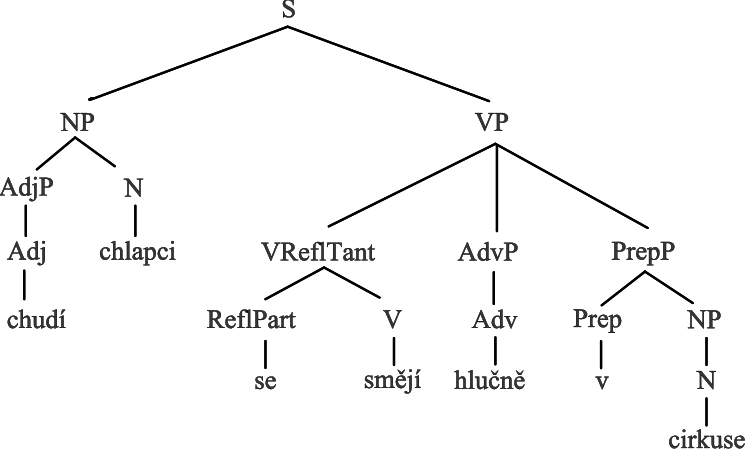 Převzato z: https://www.czechency.org/slovnik/SLO%C5%BDKA
Bezprostředněsložkový strom
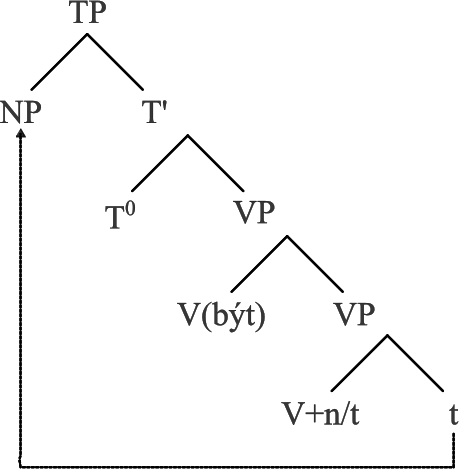 https://www.czechency.org/slovnik/BEZPROST%C5%98EDN%C4%9ASLO%C5%BDKOV%C3%9D%20STROM
Bezprostředněsložkový strom
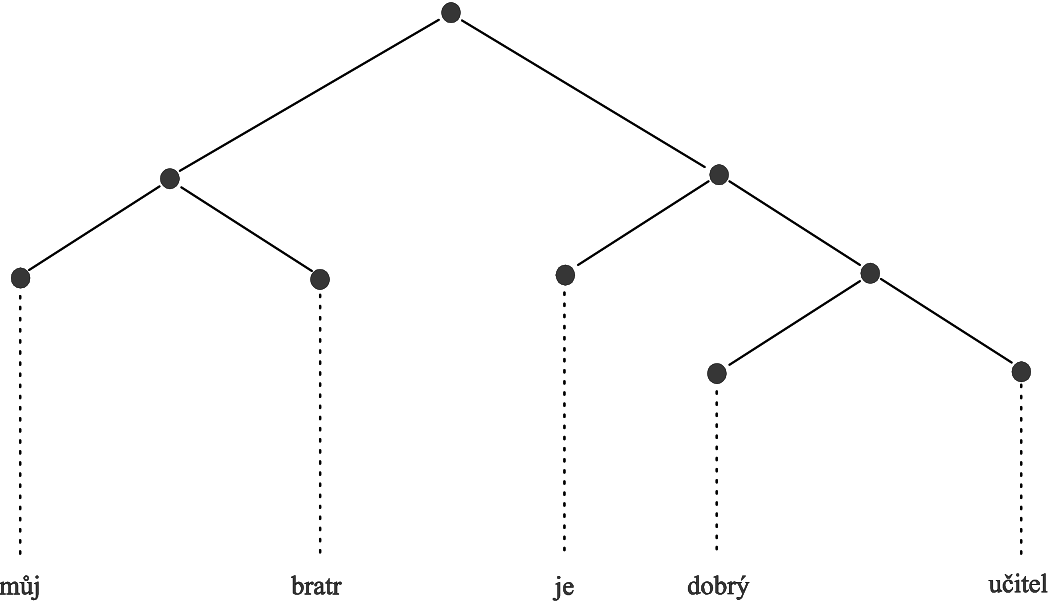 https://www.czechency.org/slovnik/DOMINACE#konstituent
Bezprostředněsložkový strom
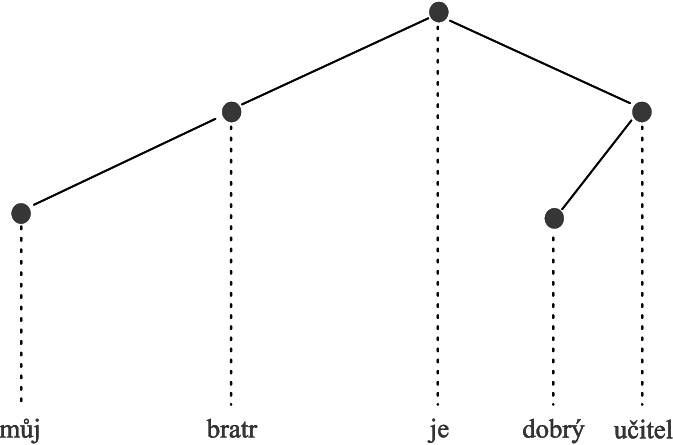 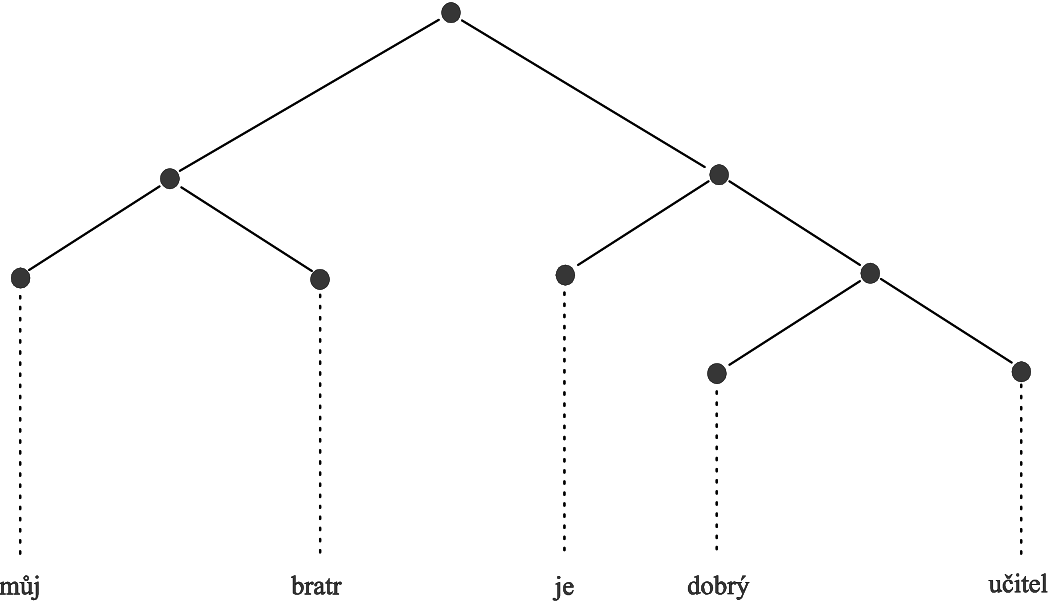 https://www.czechency.org/slovnik/DOMINACE#konstituent
Teoretická východiska
Složkový přístup
neprojektivita řešena teoreticky (např. transformace/pohyby)
	Ke kolikátému tě předvolali výslechu? 
         Ke kolikátému výslechu tě předvolali?
16
Sémantická interpretace
hůře se zachytává sémantická interpretace
královna
generace
nová
krásy
nová
stíhaček
9
Sémantická interpretace
lépe zachytává sémantickou interpretaci
N1P
N1P
ADJ
N1P
N1P
N2
nová
stíhaček
ADJ
N1
N2
N1
generace
královna
nová
krásy
17
Bezprostředněsložkový strom
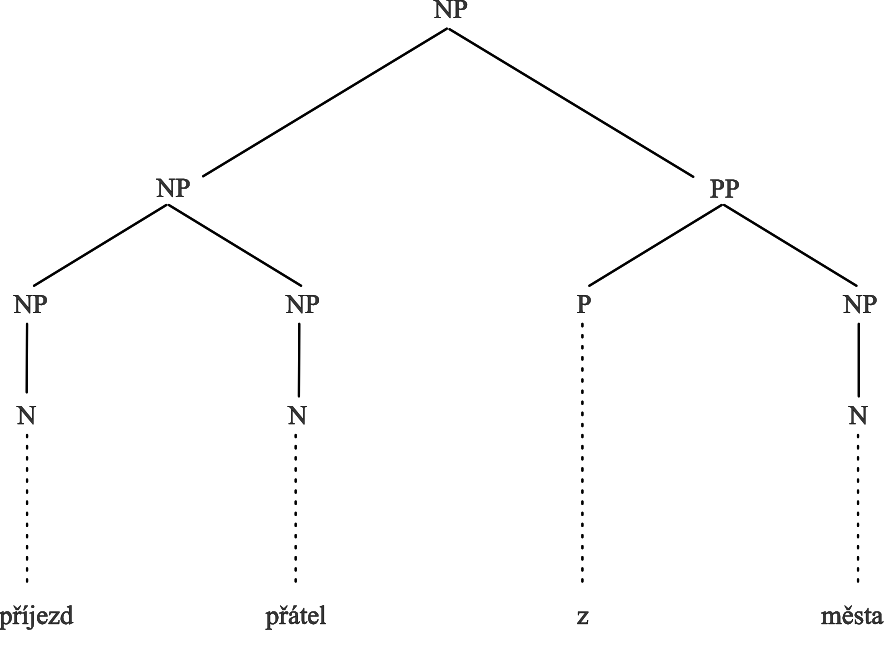 https://www.czechency.org/slovnik/DOMINACE#konstituent
Bezprostředněsložkový strom
‘přátelé přijeli z města’
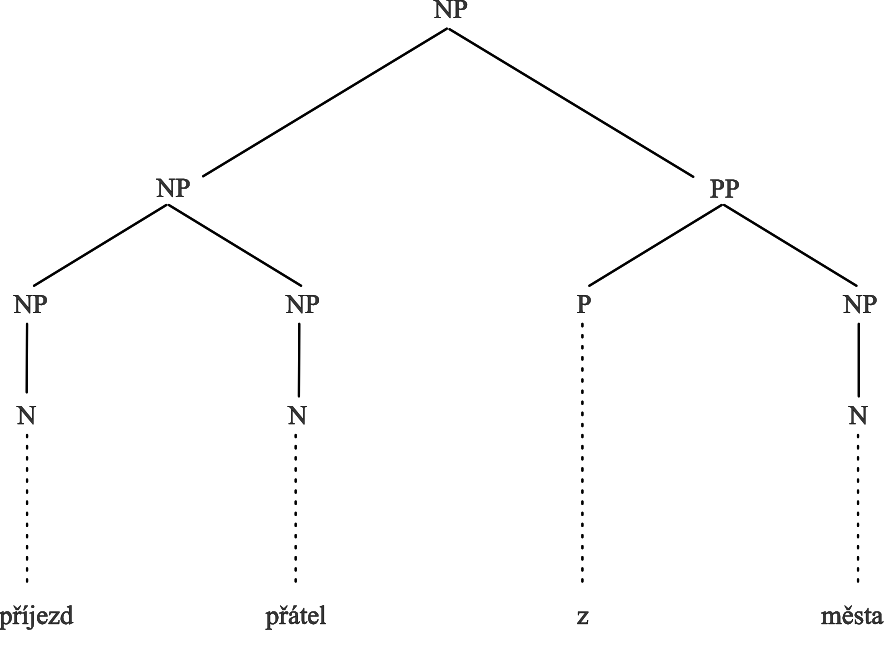 https://www.czechency.org/slovnik/DOMINACE#konstituent
Bezprostředněsložkový strom
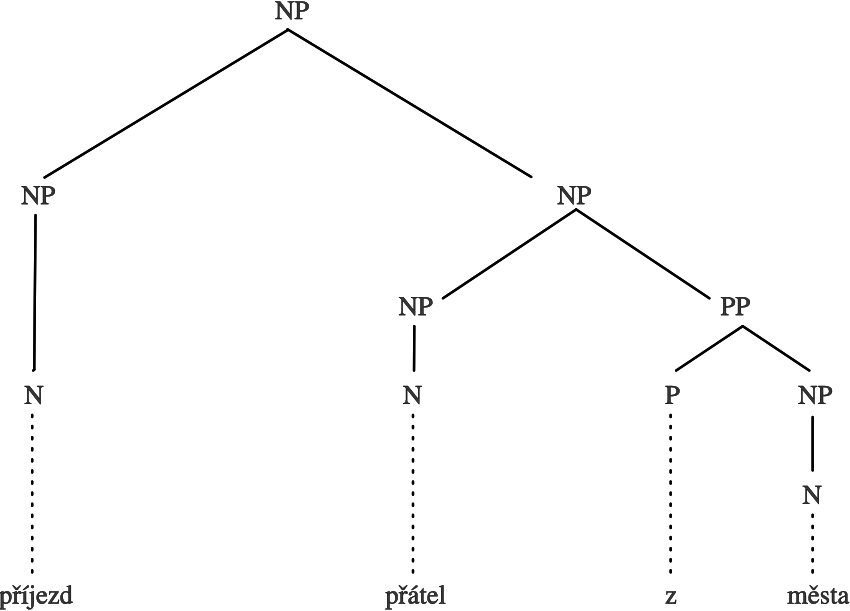 https://www.czechency.org/slovnik/DOMINACE#konstituent
Bezprostředněsložkový strom
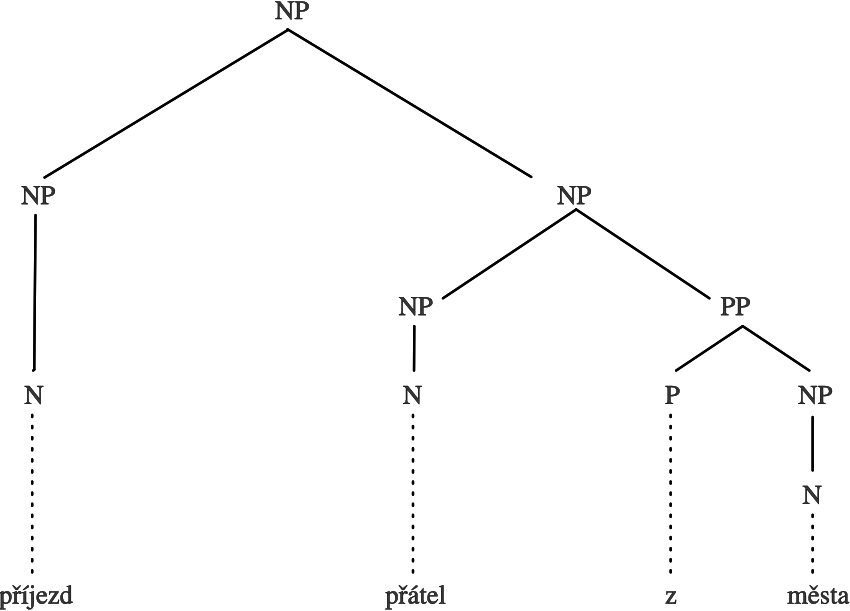 ‘přijeli přátelé, kteří žijí ve městě’
https://www.czechency.org/slovnik/DOMINACE#konstituent
Bezprostředněsložkový strom
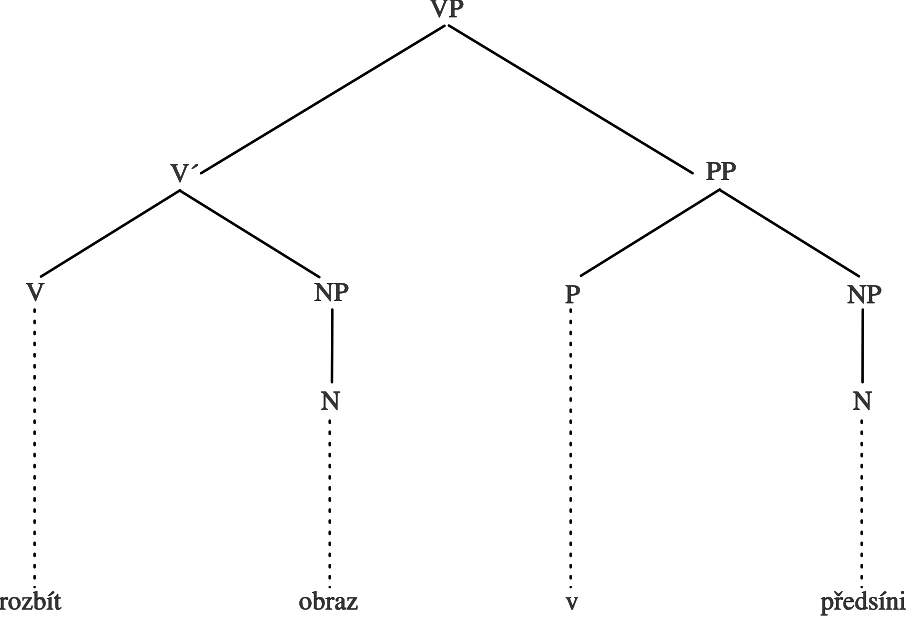 https://www.czechency.org/slovnik/DOMINACE#konstituent
Bezprostředněsložkový strom
‘rozbít obraz – a to udělat v předsíni’
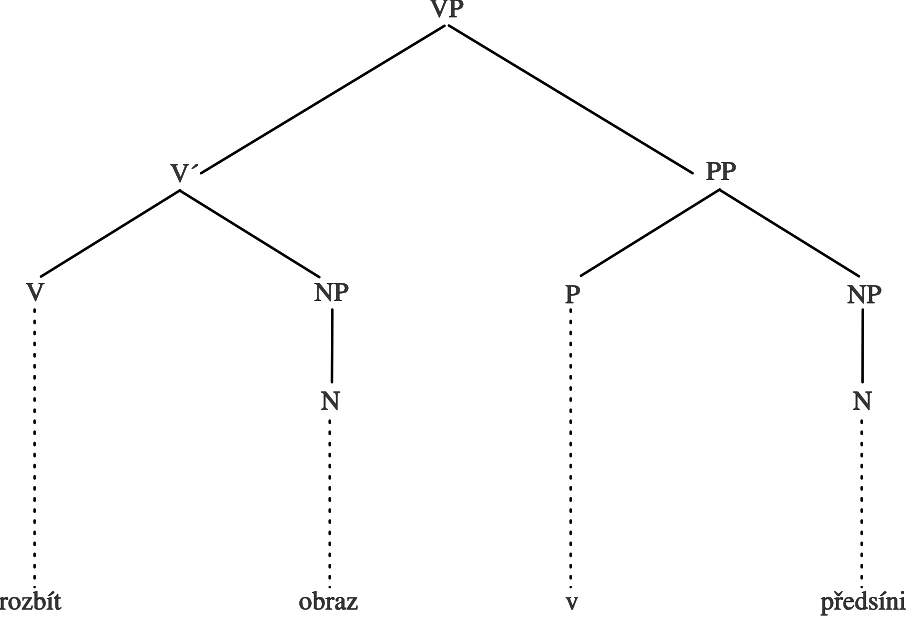 https://www.czechency.org/slovnik/DOMINACE#konstituent
Bezprostředněsložkový strom
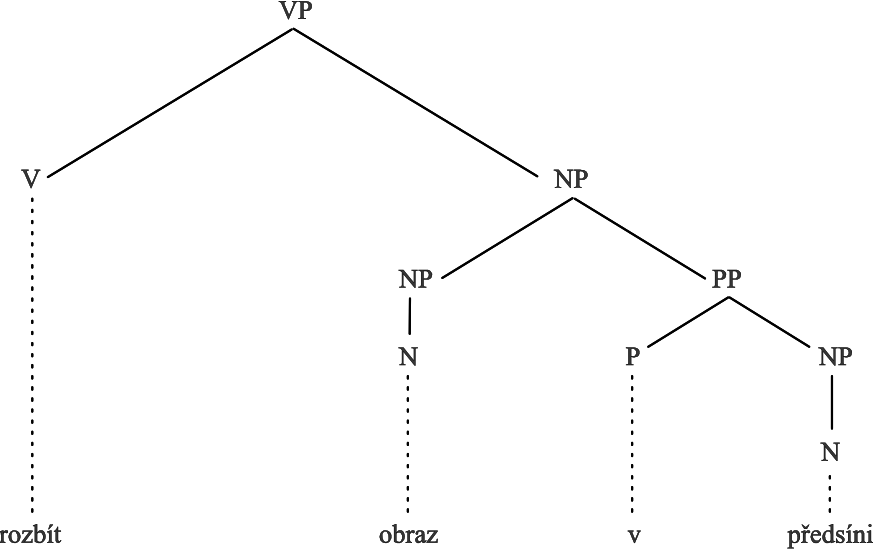 https://www.czechency.org/slovnik/DOMINACE#konstituent
Bezprostředněsložkový strom
‘rozbít obraz, který se nacházel v předsíni’
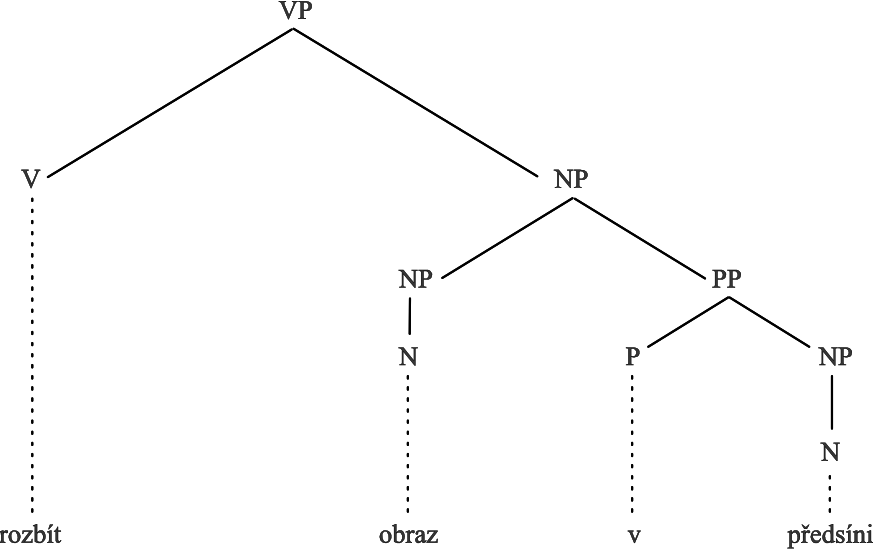 https://www.czechency.org/slovnik/DOMINACE#konstituent
v praxi se jen zřídka využívají čistě složkový nebo striktně závislostní přístup
v praxi se jen zřídka využívají čistě složkový nebo striktně závislostní přístup
hybridní stromy
v praxi se jen zřídka využívají čistě složkový nebo striktně závislostní přístup
hybridní stromy
parser, který na výstup vypíše jak závislostní, tak složkovou strukturu
v praxi se jen zřídka využívají čistě složkový nebo striktně závislostní přístup
hybridní stromy
parser, který na výstup vypíše jak závislostní, tak složkovou strukturu
pro čj chybí treebank se složkovými stromy
v praxi se jen zřídka využívají čistě složkový nebo striktně závislostní přístup
hybridní stromy
parser, který na výstup vypíše jak závislostní, tak složkovou strukturu
pro čj chybí treebank se složkovými stromy
Lancaster-Oslo/Bergen
pravidla ×  statistika
19
pravidla ×  statistika
Statistická analýza
trénovací (anotovaná) a testovací data
jazyková univerzálnost
větší přesnost při vyhodnocování podobnosti stromů
lépe napodobí anotovaná data než člověk
časově i finančně náročné
pravidla ×  statistika
Analýza založená na pravidlech
nezávislost na anotovaných datech
lze snadno upravit podle zadaného úkolu

Je možné kompletně popsat přirozený jazyk pravidly?
Postup parsingu
„zdola nahoru“ (bottom up)
„shora dolů“ (top down)
smíšené (left-corner, head-corner parsers)
„zdola nahoru“ (bottom up)
John hits the ball.
„zdola nahoru“ (bottom up)
1. věta se skládá ze jmenné fráze následované slovesnou frází      (S → NP VP),
2. vlastní jméno samo o sobě je jmennou frází (NP → „John“),
3. jmenná fráze může být také determinátor následovaný         
    podstatným jménem (NP → Det N),
4. slovesná fráze může být sloveso následované jmennou frází     
    (VP → V NP),
5. „ball“ je podstatné jméno, „the“ je determinátor a „hit“ je       sloveso (N → „ball“, Det → „the“, V → „hit“).
„zdola nahoru“ (bottom up)
Literatura
Nový encyklopedický slovník češtiny online:
https://www.czechency.org/
hesla: Závislostní strom, Projektivnost, Dominace, Bezprostředněsložkový strom, Složka, Parsing